Réunion CoDep-Clubs 2024
ORMOY
Le 2 avril 2024
Ordre du Jour
1/ Les Retrouvailles – retour sur les résultats
2/ Commission Jeunes : le Critérium départemental à Yerres – résultats et commentaires
3/ Commission Féminines : sorties envisagées en 2024 – Ensemble à Vélo 1er et 2 juin 2024
4/ Commission Formation : présentation de tous les stages possibles – le SRAV
5/ Commission Tourisme : Mai à Vélo et Vivons Vélo
6/ Commission VTT : relation avec l’ONF – infos bases Vtt
7/ Création d’une commission Gravel au CoDep91
8/ Subventions : présentation des actions fédérales ouvrant droit à bilan sur action – ANS
9/ Préparation du calendrier 2025
10/ Questions diverses
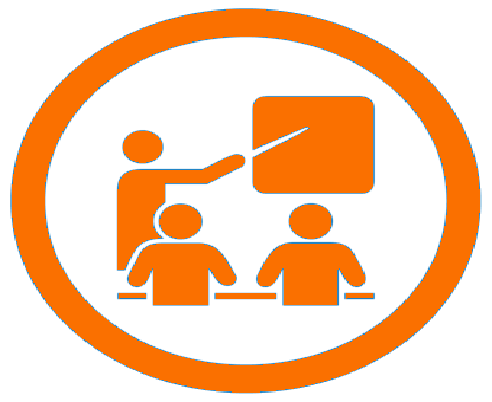 Les Retrouvailles
Participation moyenne – 215 participants – 202 licenciés FFCT
Répartition: 47 sur 82km, 125 sur 64km et 43 sur 40km
Manque de présence de certains clubs
Féminines peu représentées – 15 dames, soit seulement 7% 
Jeunes : seulement 2 jeunes nés en 2002, soit 22 ans dans l’année
Plus ancien : né en 1940 
Récompenses :
Club le + nombreux : ACS-Montgeron -20 participants
Club en % le plus représenté: CC-Villabé
Club avec le + de féminines : AC-Athis-Mons
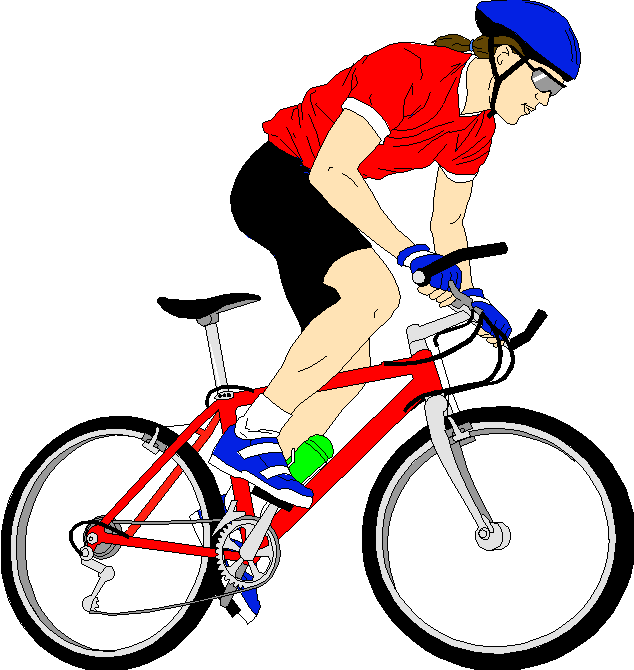 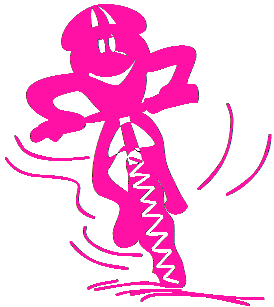 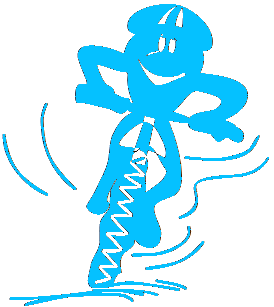 Commission Jeunes
Critérium Départemental – le 17-03-2024
Classement général:
Kylian Fassy (RCN)
Nolan Winning (VCS)
Ronan Beuneux (CC Linas)
Commentaires: 
14 participants de 4 écoles et 24 bénévoles
Très bonne ambiance malgré la pluie le matin
Critérium National du 8 au 12 mai dans le Lot 
Mathilde Lebon (RCN) en cadet si accord parental
Critérium Régional le 22 et 23/06 à Verneuil Sur Seine
Roll-up et Banderole
2 écoles ont profité d’une commande groupée (subvention du CODEP91 à 50%)
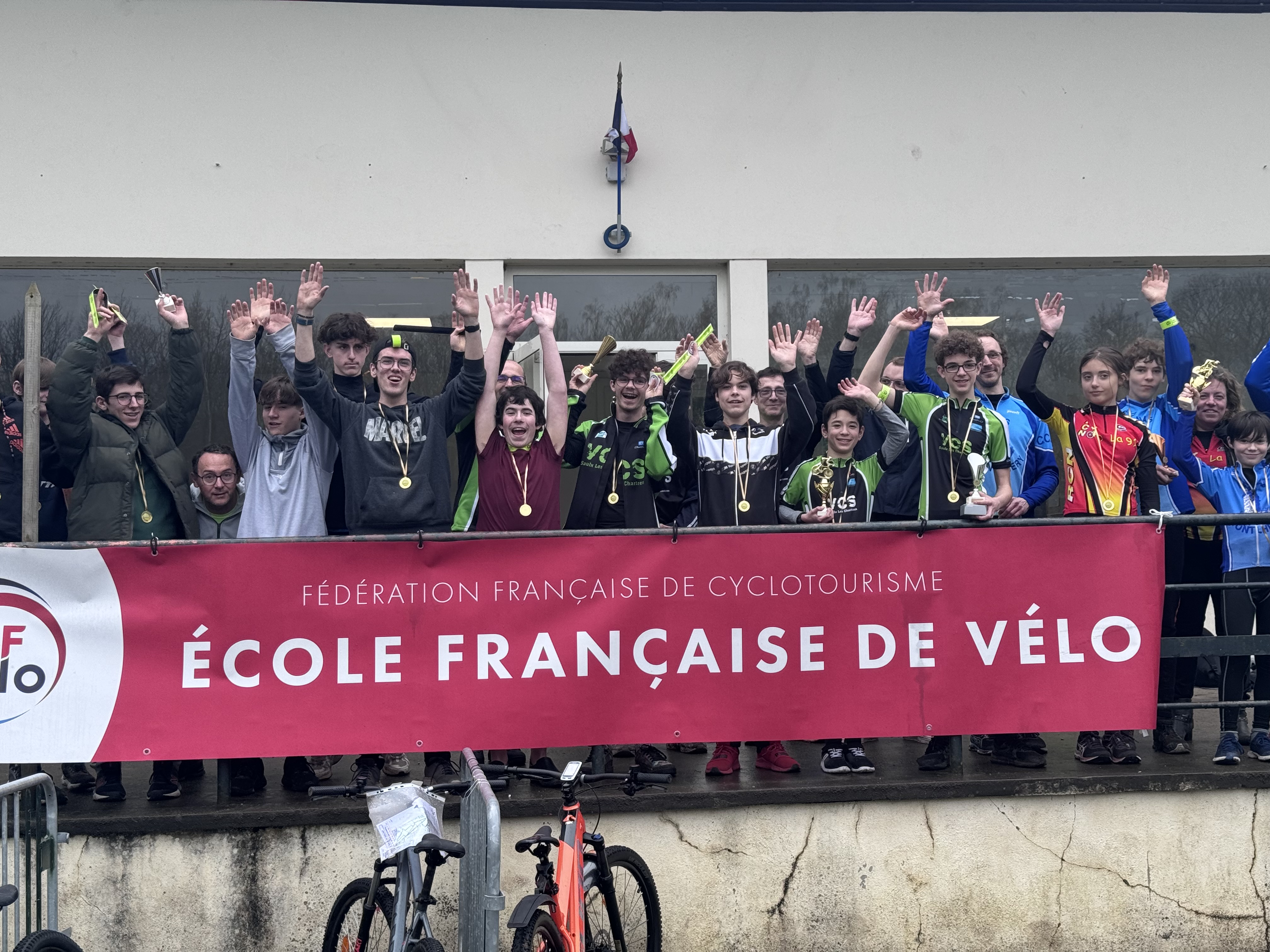 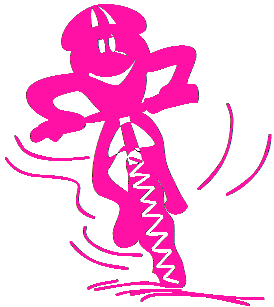 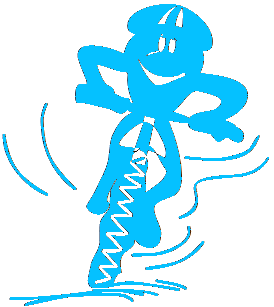 Commission Jeunes
Plan de relance des écoles (EFV)
Invitation des présidents de club VTT à la remise des coupes du critérium départemental du 17 mars (envoyée le 5 mars 2024)
Faire un point avec chacune des 4 EFV existantes (nb jeunes, nb d’encadrants, Pass’Sport, Labaz, problèmes rencontrés, moyens mis en œuvre, etc…)
Réunion avec les clubs de plus de 40 licenciés ou ceux qui ont des jeunes sans EFV pour discuter autour des points suivants:
Les avantages
Les obligations
Processus de  création d’une EFV
Retour d’expériences d’une jeune EFV de Marolles en Hurepoix
Questions & Réponses
Analyse des points 2 et 3 pour constituer une liste de propositions à adopter
Organisation d’une journée des éducateurs
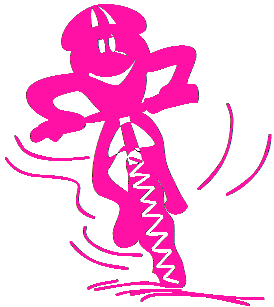 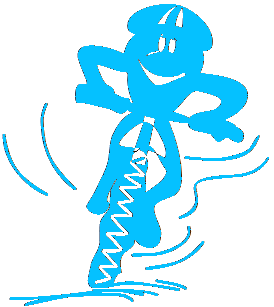 Commission Jeunes
Bike to Roanne: une partie subventionnée par le CODEP91
17/07: Départ d’Evry avec un minibus pour Lyon + dîner + nuit d’hôtel
18 au 20/07: 3 jours d’itinérance avec les jeunes des autres régions jusqu’à Roanne
21/07: remise de maillot  pour l’occasion et défilé dans Roanne
Du 21 au 23/07: camp de base des jeunes (activités ludiques proposées)
23/07: retour Evry en Minibus tard dans la nuit
Détails:
Prix: 250€ tout compris par enfant
Age mini: 10 ans
Nbr de participants: 6 enfants et 2 accompagnateurs
Coût pour le CODEP91 estimé à: 1600€ (subvention ANS)
Communication à renvoyer en avril 2024 auprès des clubs
Féminines
Sorties Prévues en 2024
Une sortie sur la journée du 30 mars avec un départ de Nandy en Seine et Marne sur le thème des Fermes Fortifiées. 22 inscriptions.
« Toutes à Joigny » : un séjour de deux jours à Armeau dans l’Yonne ou un voyage itinérant sur trois jours jusqu’à Armeau, au choix. Une visite guidée de la ville de Joigny. Peu d’inscriptions pour le moment.
Ensemble à Paris 2024 – le 2 juin- Accueil des clubs le vendredi 31 mai et/ou samedi 1 juin.
Quelques-uns des voyages itinérants (VI) qui arrivent le 31 mai ou le 1er juin en Essonne ont demandé  un accompagnement sur leur dernière étape jusqu’à leur hébergement.
Le club de Savigny accompagnera le groupe arrivant de Gironde
Le club de Bondoufle accompagnera le groupe arrivant de Bretagne
Le club d’Athis Mons accompagnera le groupe arrivant des Hautes Alpes, 
Le club de Ballainvilliers accompagnera le groupe arrivant de Vendée
Le club de Marolles accompagnera le groupe arrivant des Bouches du Rhône
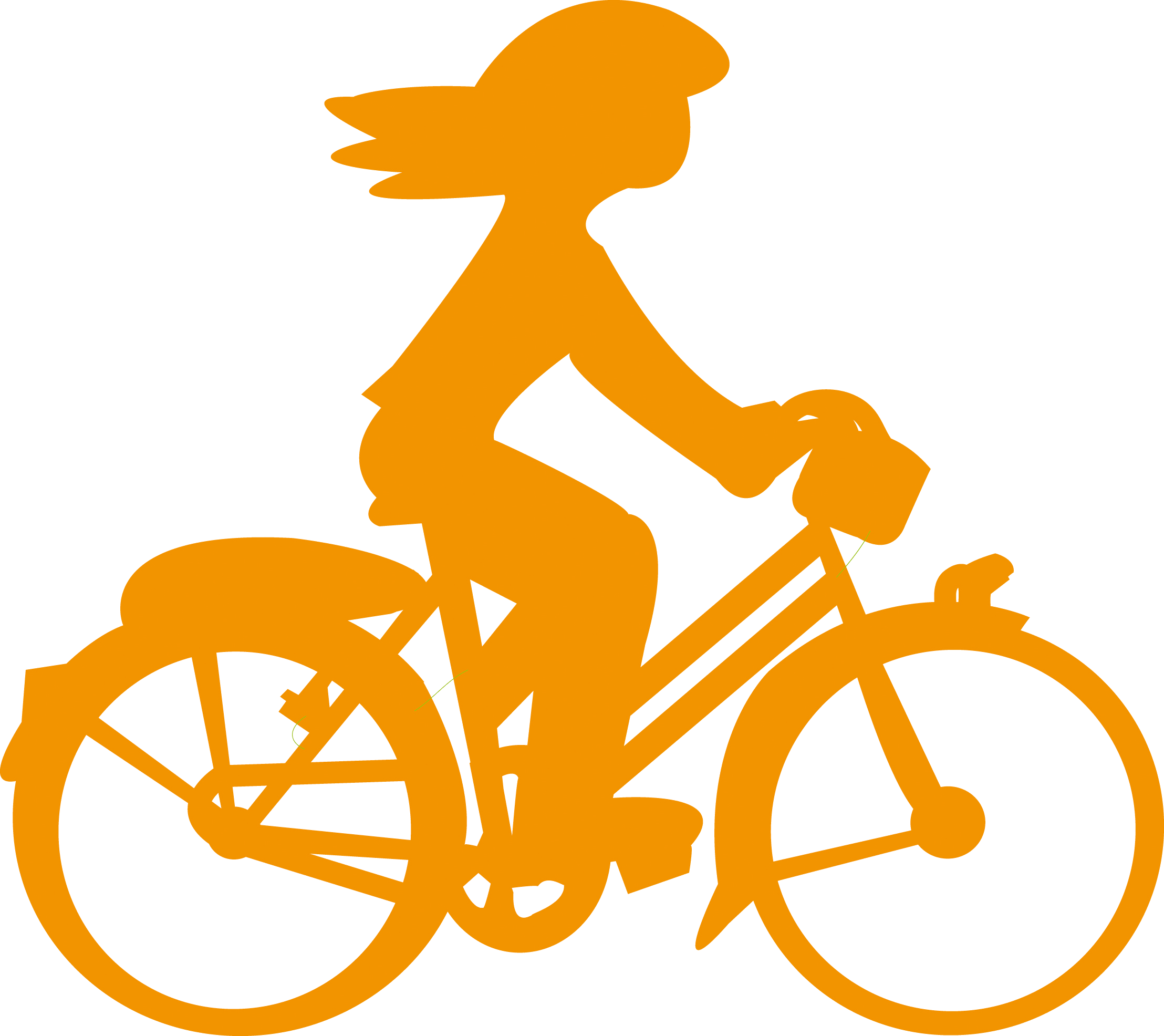 Féminines
Ensemble à Paris 2024 – le 2 juin- Accueil de clubs le vendredi 31 mai et/ou samedi 1 juin.
On aura également besoin de bénévoles le dimanche matin 2 juin pour accompagner les VI de leur hébergement jusqu’à Vincennes.
Relativement peu de VI arrivent sur l’Essonne mais beaucoup arrivent sur le Val de Marne et ce département cherche des clubs susceptibles de l’aider sur ce point 
Un appel aux bénévoles a été envoyé à tous les licenciés IDF pour l’accueil sur place (stand inscription, restauration, surveillance du lieu, gestion de la collecte des déchets, encadrement vélo sur le circuit parisien (staffeurs), parking vélos). Le pique-nique sera offert aux bénévoles et ils auront un tee-shirt distinctif, les staffeurs auront un gilet de sécurité spécifique.
D’autre part tous les Franciliens sont invités à participer à la grande parade, défilé dans Paris avec tous les participants aux voyages itinérants.
Commission Formation
Stages déjà réalisés en 2024 par le CoDep91
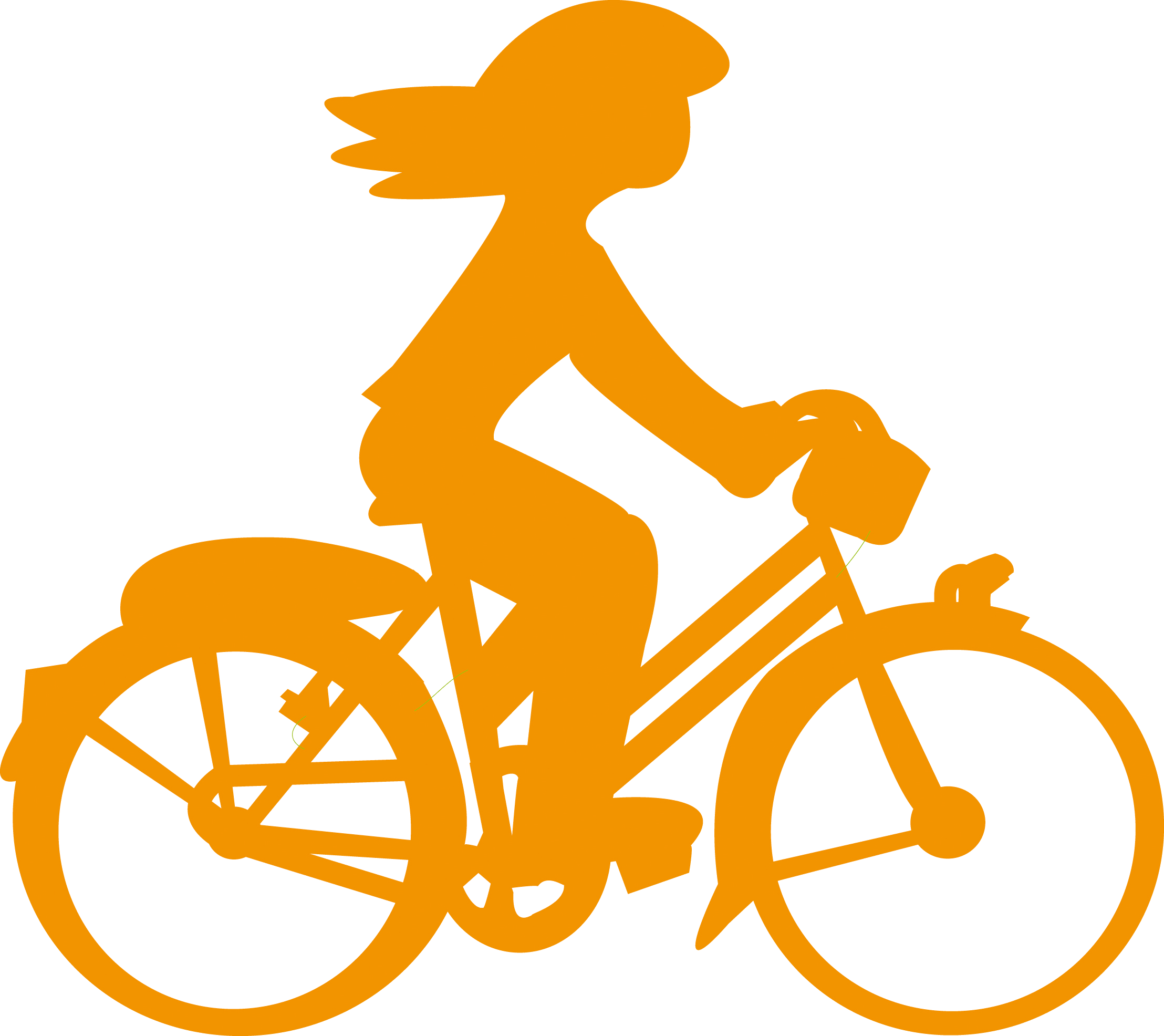 Commission Formation
Stages planifiés en 2024:









Possibilité de s’inscrire dans son espace licencié
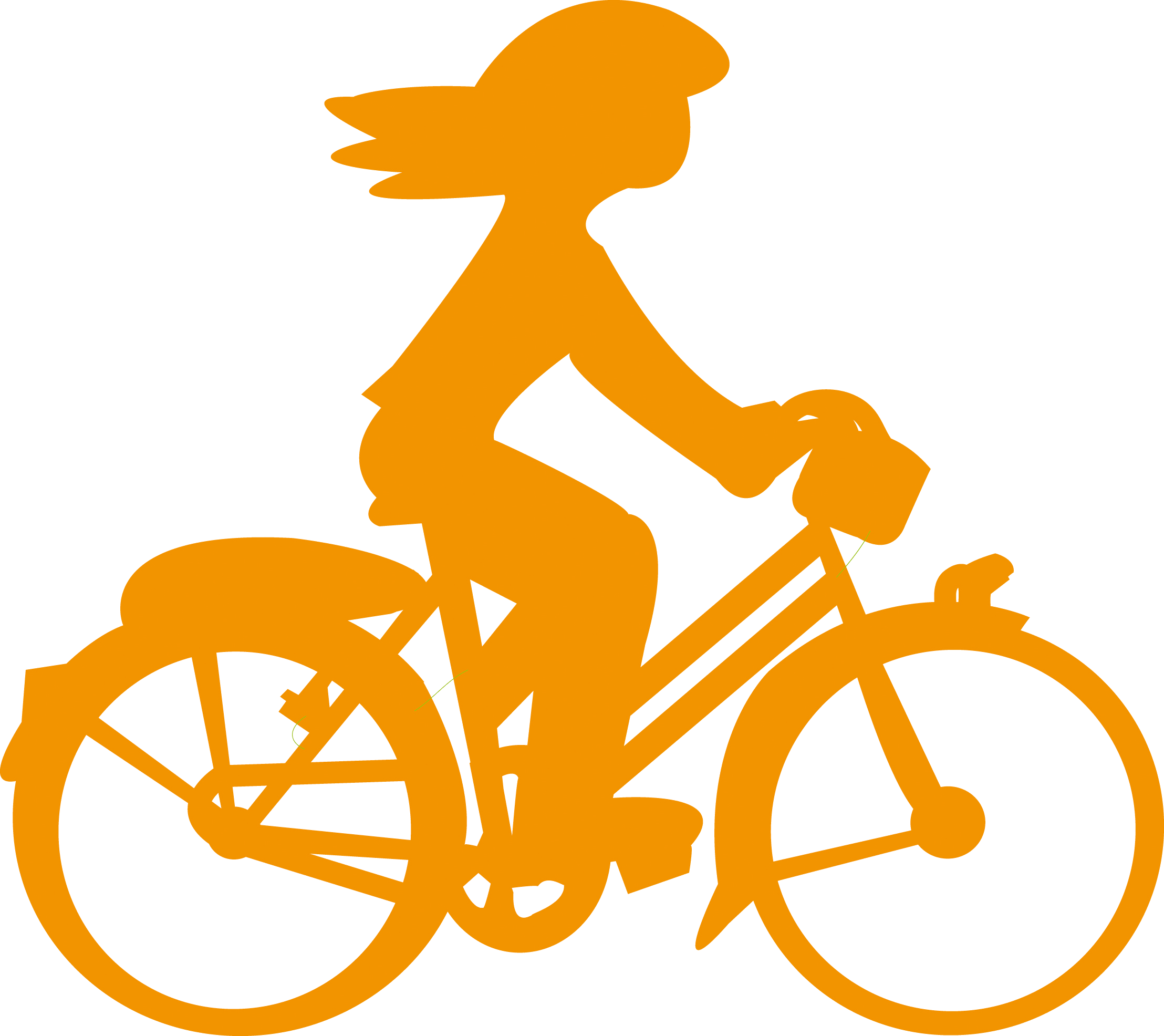 Commission Formation
Stages planifiés en 2024:








Possibilité de s’inscrire dans son espace licencié ( dates à préciser pour Animateurs)
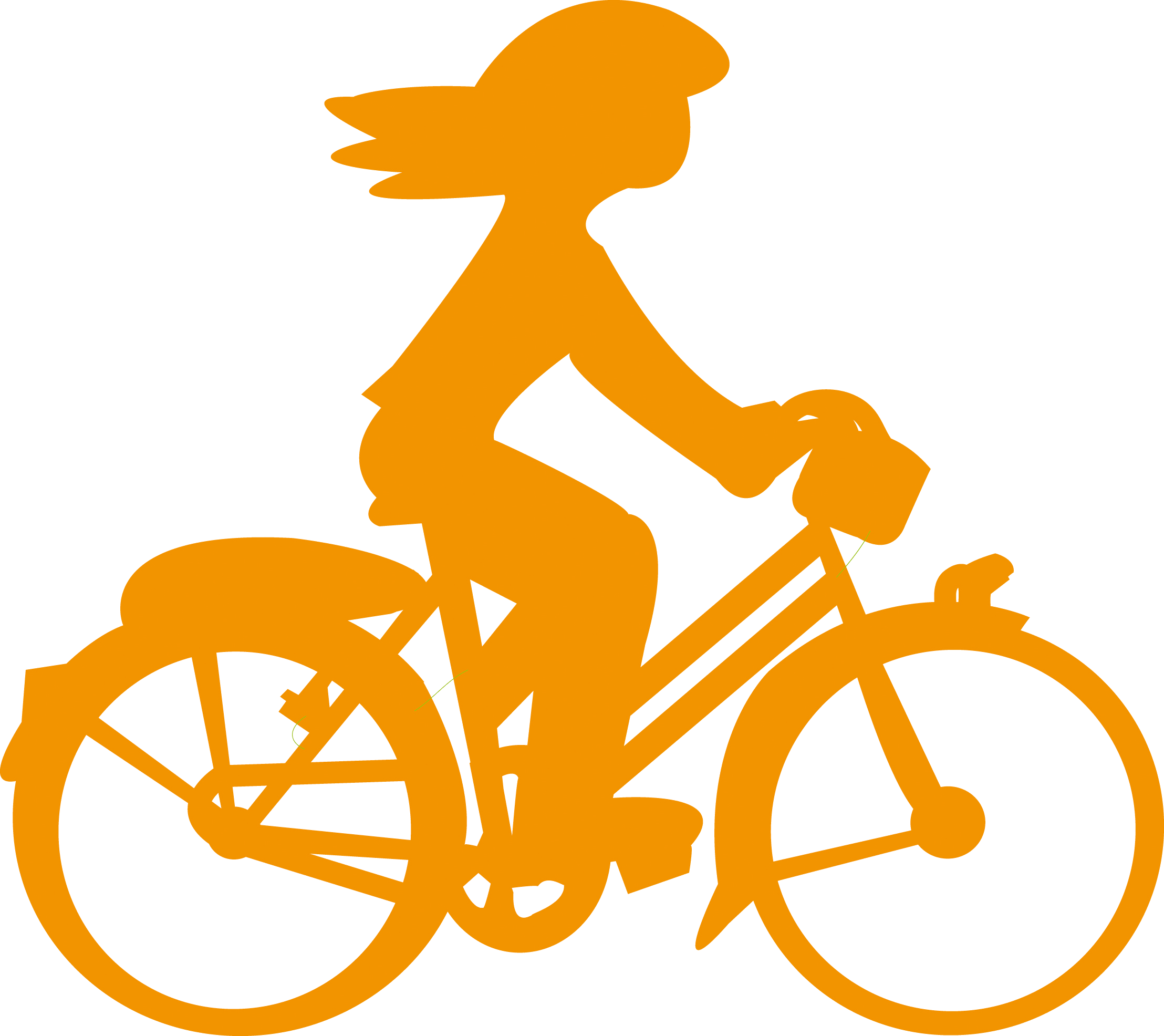 Commission Formation
Stages planifiés en 2024:





Possibilité de s’inscrire par mail departement91-formation@ffvelo.fr
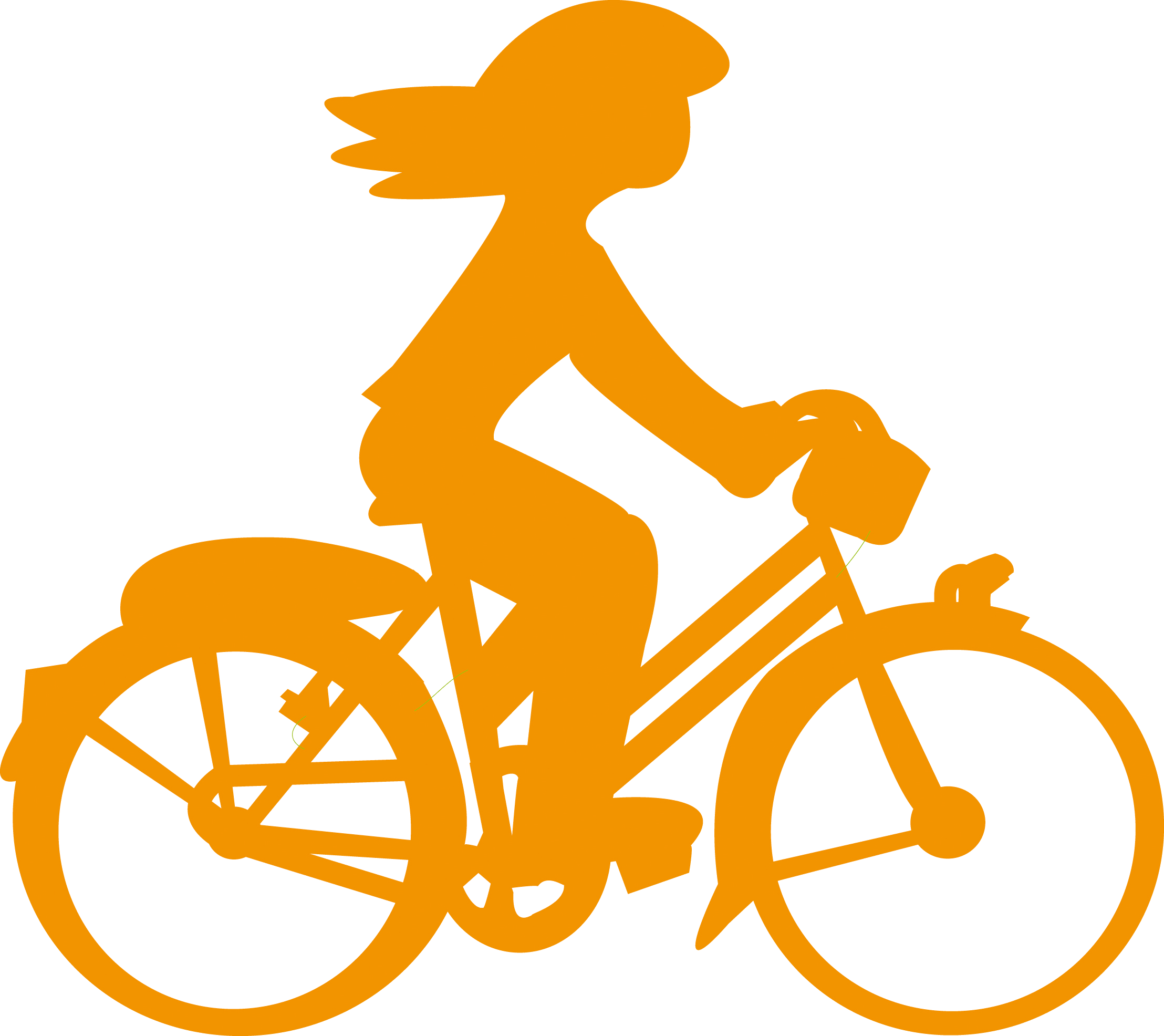 Commission Formation
Stages en cours d’organisation en 2024:








Possibilité de s’inscrire dans son espace licencié ( dates restent à préciser)
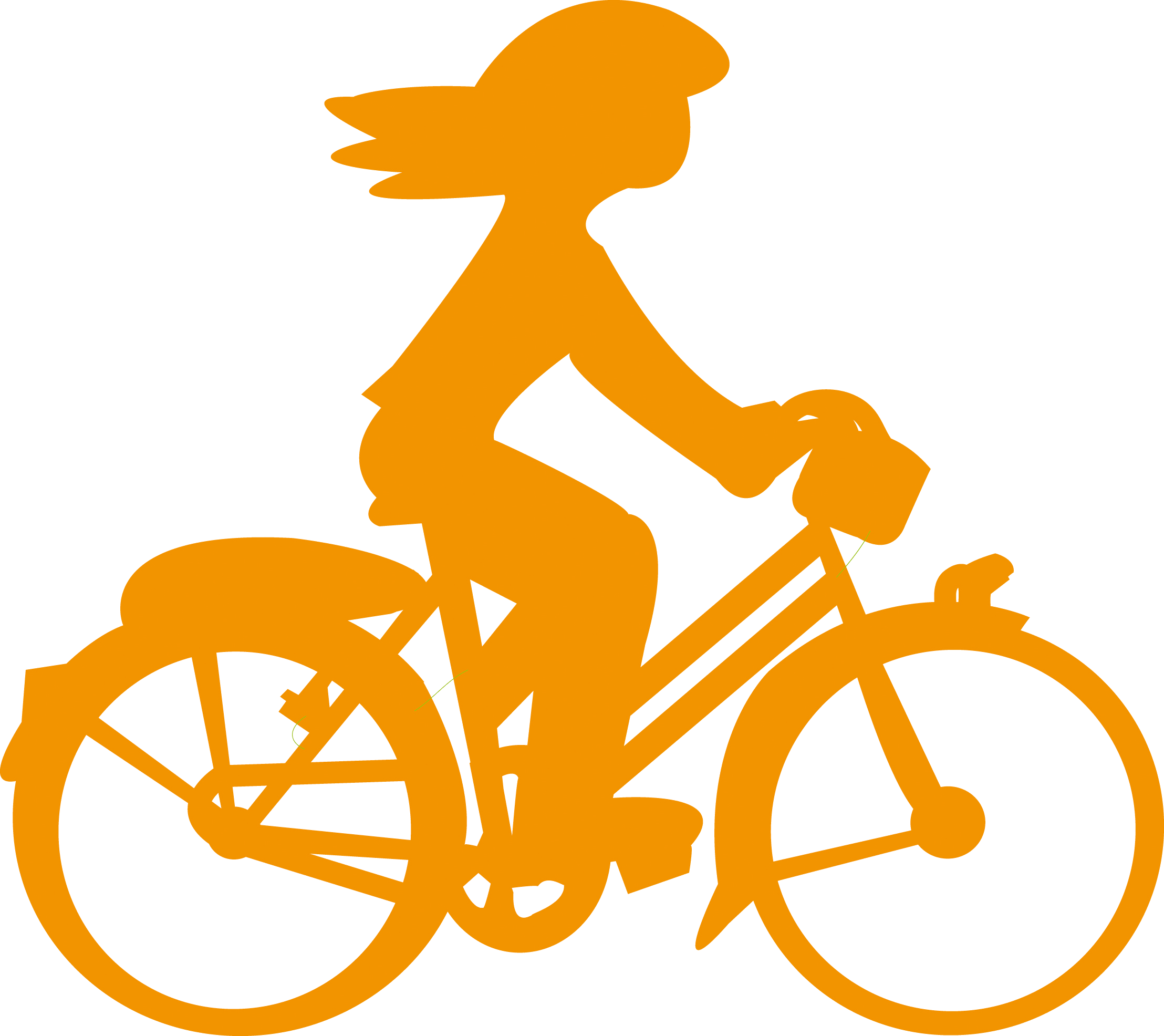 Commission Formation
Stages en cours d’organisation en 2024:




En attente du retour du CoDep94
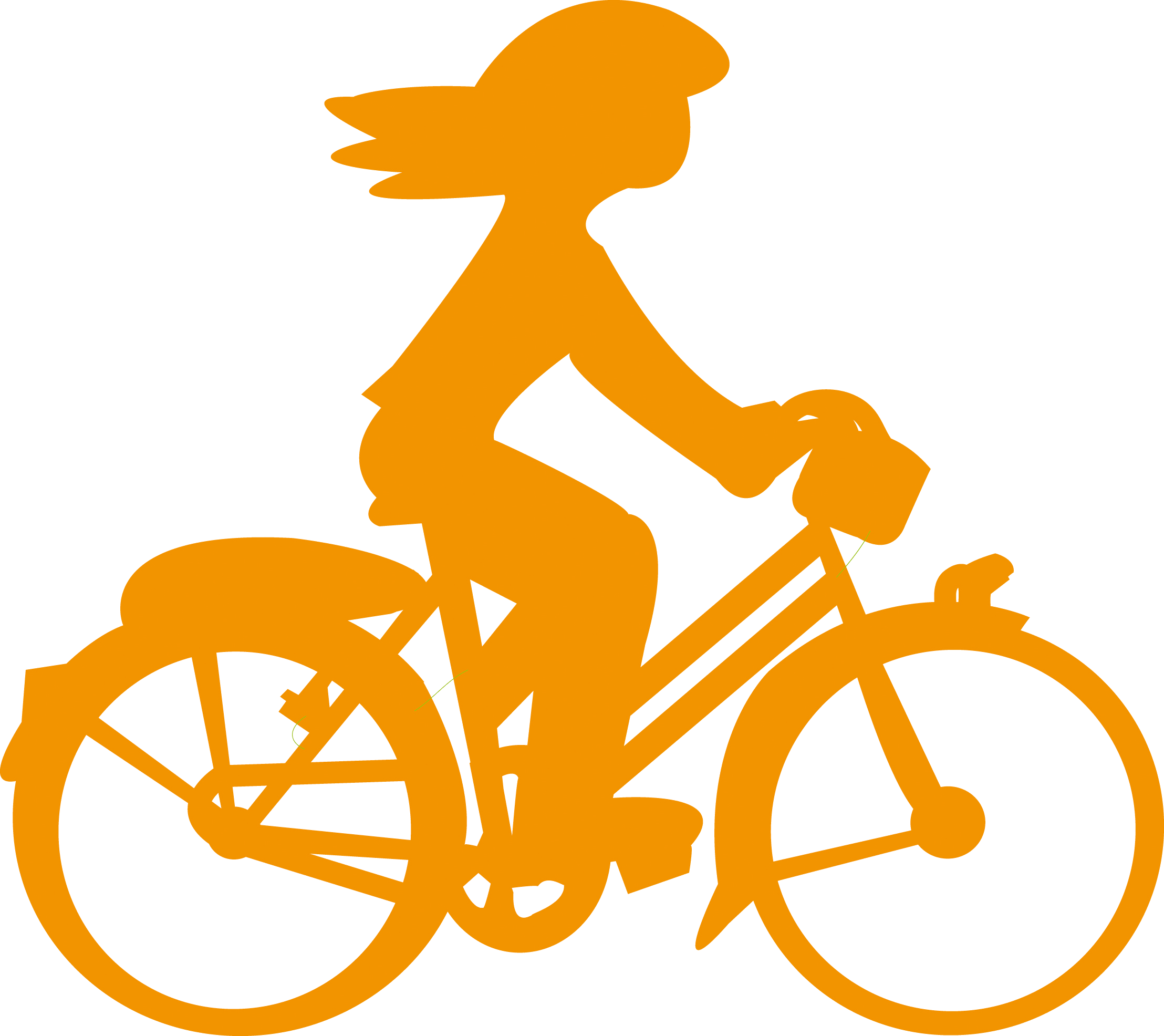 Commission Formation
Information :

Délégué Régional Formation 
Mission -France

Notre DRF Claude DELAGE a démissionné
Christophe DIVAN , DDF 78 assure l’intérim pour la fin de l’olympiade,
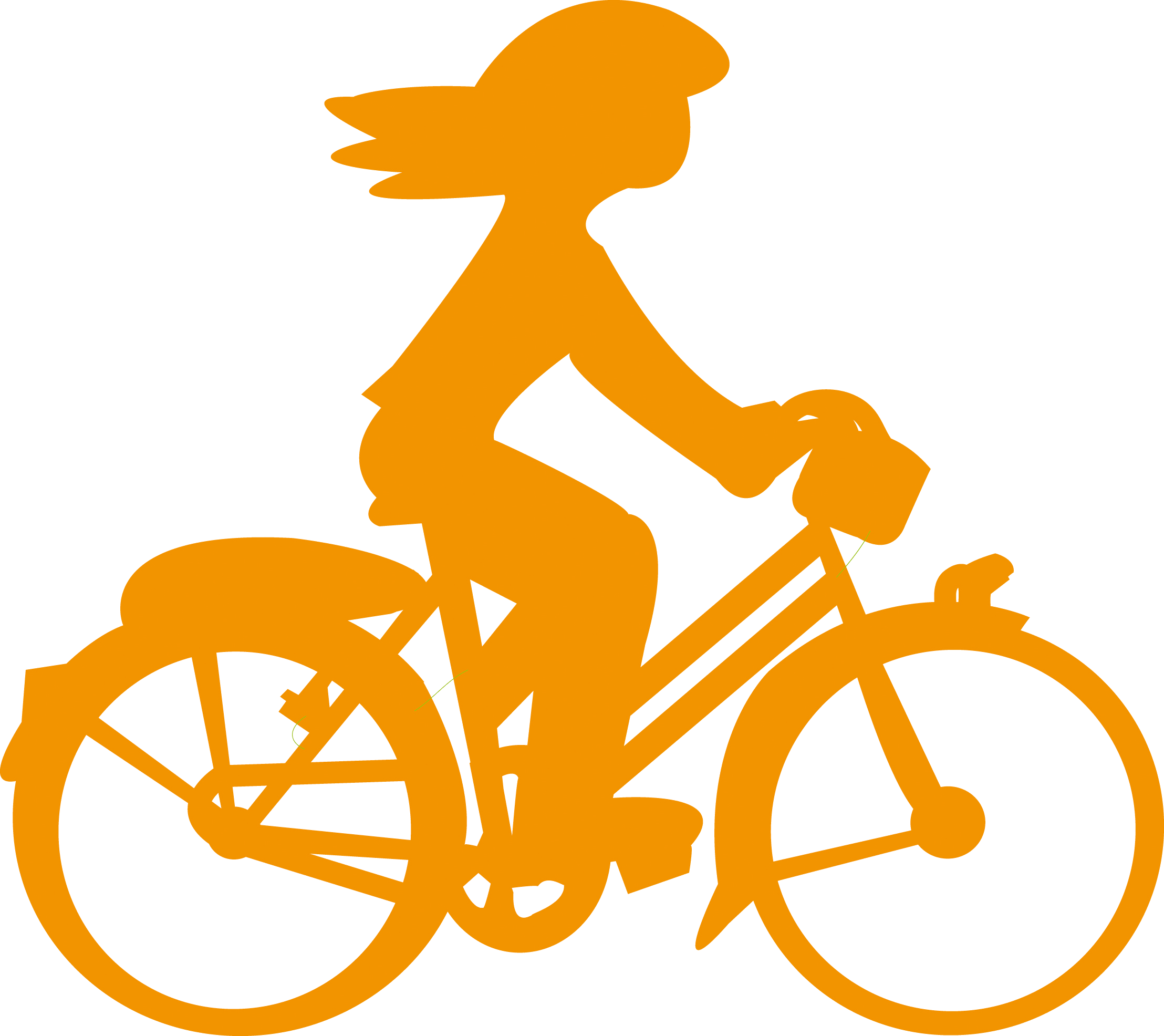 Tourisme
Animations 2024:

Mai à Vélo: 	Organisation de cyclo-découvertes à prévoir et inscrire sur le calendrier fédéral. Ne pas attendre pour délai de validation, même si pas de besoin de déclaration en préfecture. 
Cyclo-découvertes Vivons Vélo: dates non encore connues

Week-End Ligue à Vélo fin Août à Milly-la-Forêt: prévu de faire les parcours autour de Milly route et VTT voir Gravel. 
 
Journée Sport pour Tous
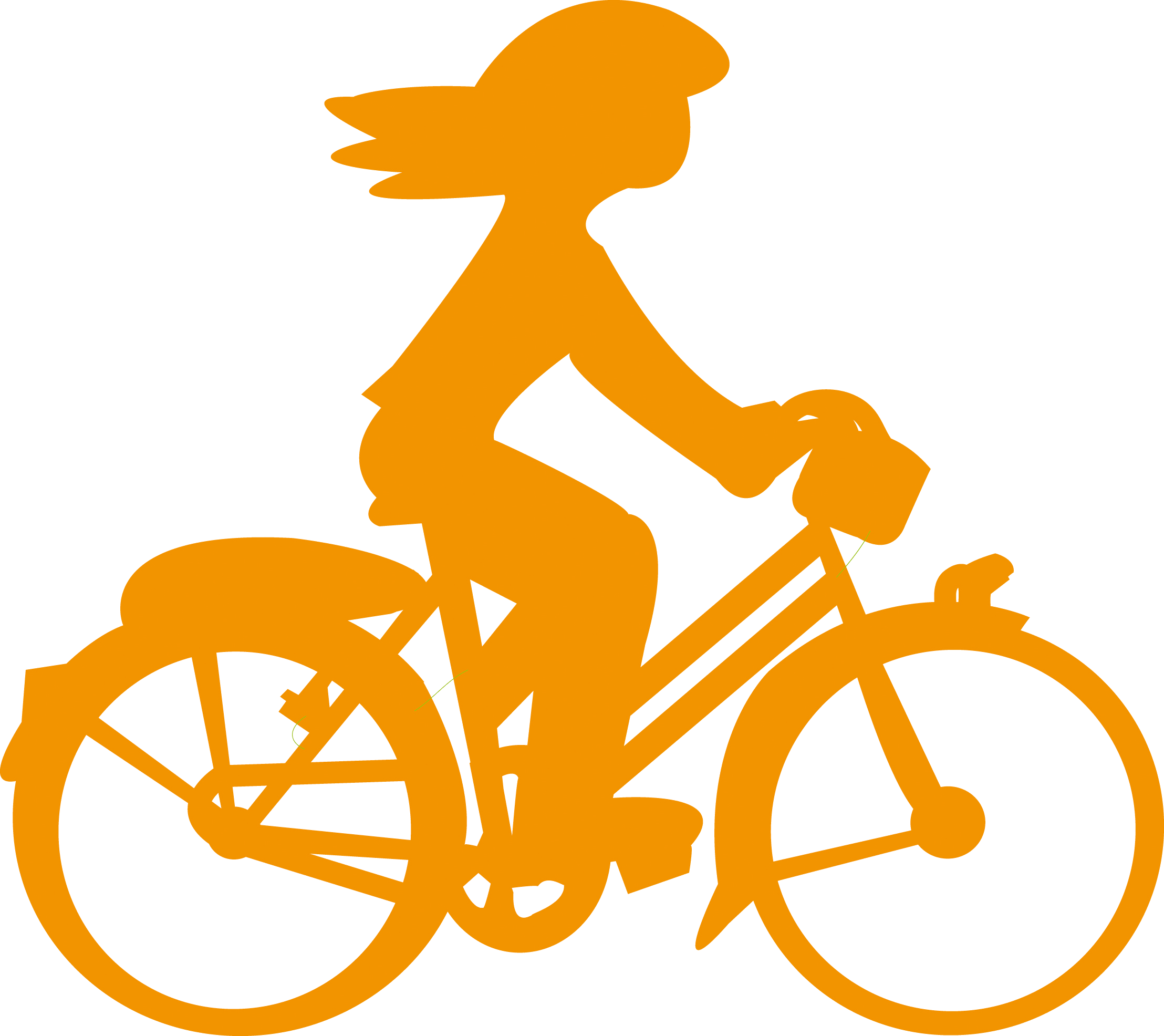 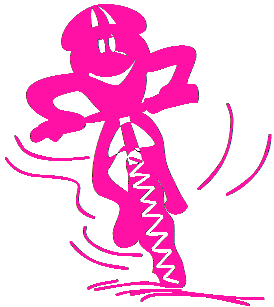 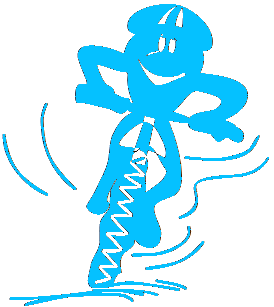 Commission VTT
Relation avec l’ONF
Base VTT Milly-La-Forêt
Inauguration: le 15 juin 2024 à 14h00
Le matin rando VTT au départ de la Halle de Milly
2 circuits proposés Vallée de l’Ecole et le plateau agricole 
L’après-midi randonnée famille jusque Courances et retour via le Cyclop,
Partenariat avec l’association Osez le Vélo à Milly. 
Etampes 
Tour VTT: validation des traces pour inauguration été 2024
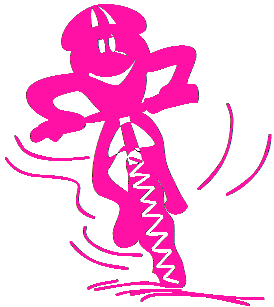 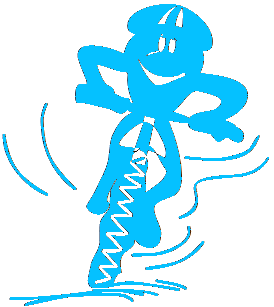 Commission GRAVEL
Création d’une commission GRAVEL 
Référent: Jean Luc LECUYER

Objectifs de la Commission:
- être support aux clubs pour développer l’activité Gravel dans le 91 (dont organisation de manifestations: randonnées, cyclo-découvertes Gravel, création de circuits…),
- proposer des activités au niveau du CODEP91 (via les bases VTT notamment, participations à évènements…) et au niveau du COREG IdF,
- mise à disposition de traces sur Vélo en France,
 j’attends aussi les propositions de chacun/e.
Subventions
Aides sur Actions Fédérales

4 axes d’actions

A: Organisation manifestations
B: Vie du Club
C: Promotion du cyclotourisme
D: Engagement bénévole
Subventions
Aides sur Actions Fédérales
Subventions
Aides sur Actions Fédérales
Subventions
ANS: Agence Nationale du Sport via la Fédération:
	Possibilité pour les clubs de déposer un dossier ANS. 
	Pour 2024 – date limite était le 31 mars. 
Thèmes identifiés par la fédération pour les clubs en 2024:
	Plan Sportif Fédéral (PSF) portant sur
Calendrier 2025
Date réservée : le 9 mars 2025 – Les Retrouvailles à Ormoy

Tarif: si possible limité à 4€ licenciés et 7€ non licenciés (différence +3€)

Inscription des randonnées : formulaire à renvoyer impérativement avant le 12 mai 2024
https://forms.office.com/e/0D7NxxSuRM
1 formulaire par discipline (1 ROUTE + 1 VTT + GRAVEL + 1 MARCHE)
Validation du calendrier = Le 07 juin
Saisie par vos soins sur Extranet fédéral = Du 10 juin au 15 septembre
        
Respect du règlement 
Proposition de plusieurs dates
Pas de randonnée de même type à la même date sur deux lieux différents
Pas de changement après validation
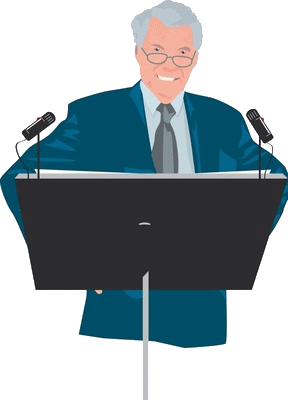 Calendrier 2025
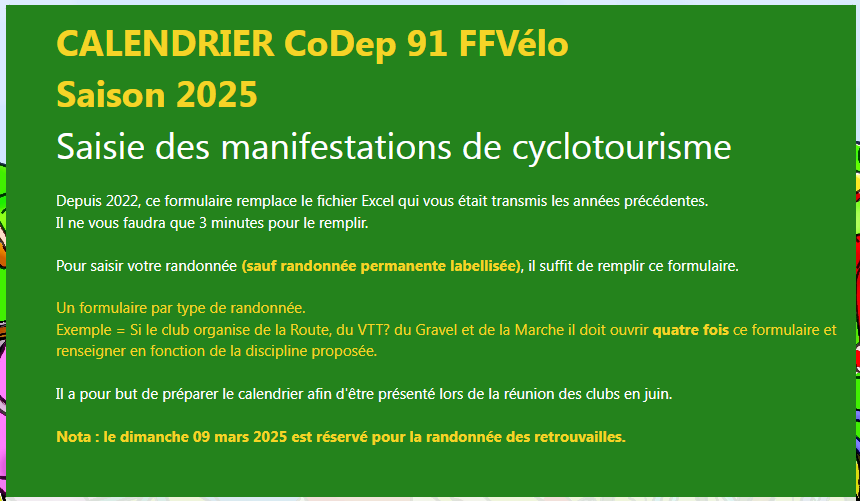 https://forms.office.com/e/0D7NxxSuRM
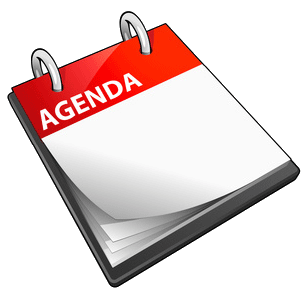 DÉCLARATION RANDONNÉE CLUB
Déclaration sur le site de la Préfecture de l’Essonne

Changement de plateforme prévu courant avril 2024

Jusqu’au 1er avril 2024
https://www.demarches-simplifiees.fr/commencer/declaration-d-une-randonnee-pedestre-cyclotourisme

Courant avril 2024
https://declaration-manifestations.gouv.fr/

La plateforme fait le lien entre les administrations concernées
Les rues empruntées sont listées en fonction du tracé
Les communes sont recensées et averties en fonction du tracé
Les échanges se font par messagerie sécurisée via la plateforme
Les randonnées validées apparaissent sur le calendrier des déclarations de manifestations
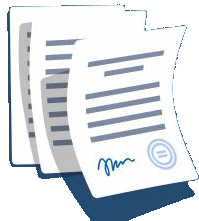 DÉCLARATION RANDONNÉE CLUB
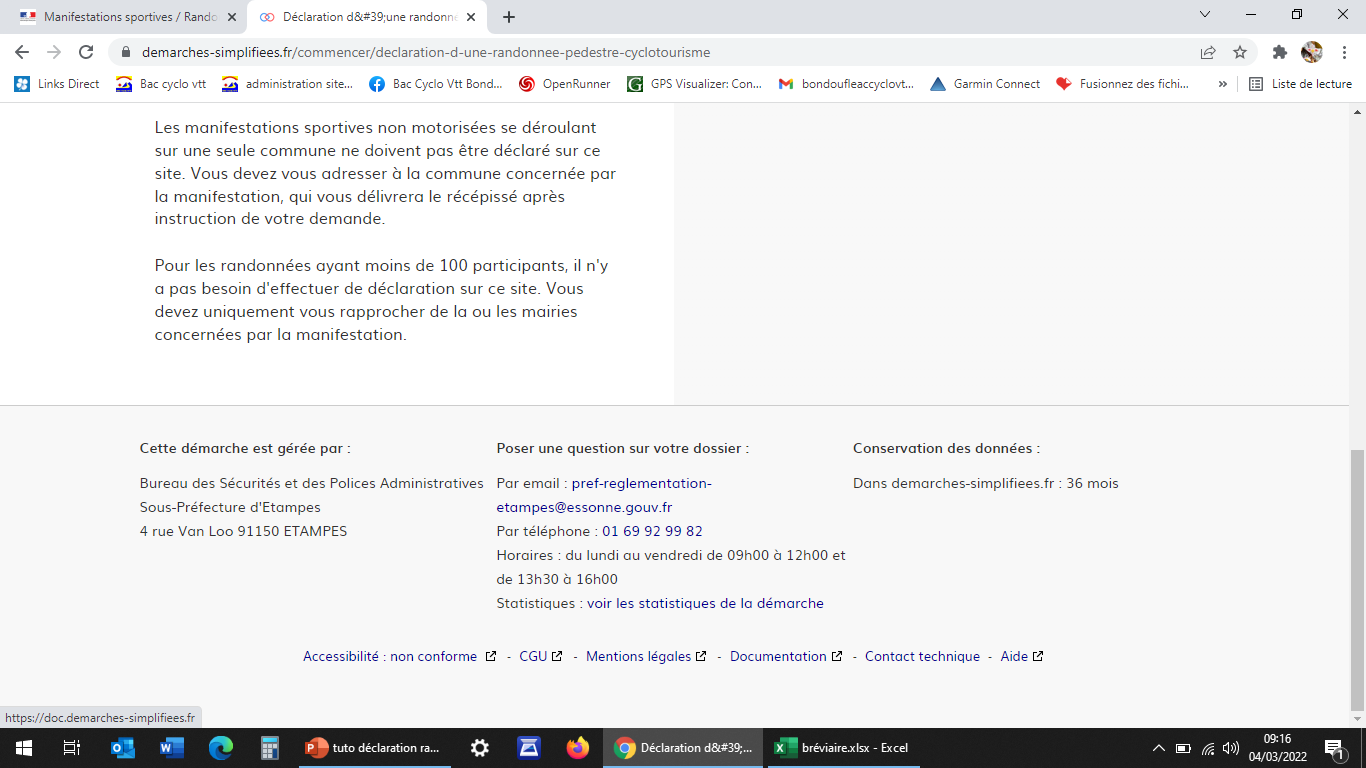 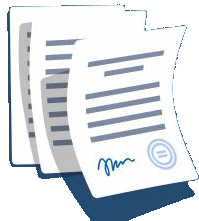 Questions Diverses
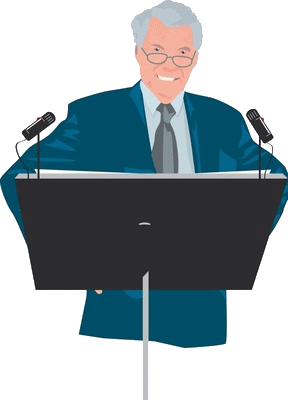 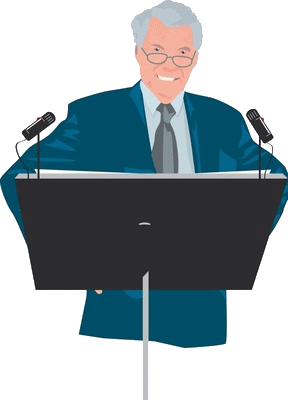